Внеклассное мероприятие на тему «1 сентября – День Знаний!»
Учитель начальных классов
МБОУ СОШ №12, г. Урай
Конькина Екатерина Валерьевна
Интеллектуальная игра «Дневник моей памяти.»
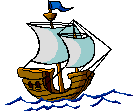 Мансур Исаев Дзюдо
Елена ИсинбаеваПрыжки с шестом
Евгения КанаеваХудожественная гимнастика
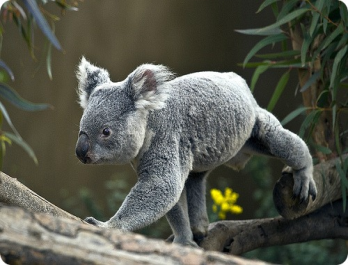 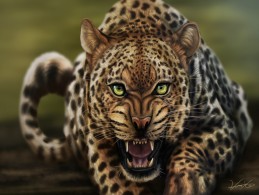 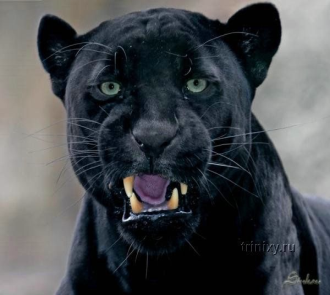 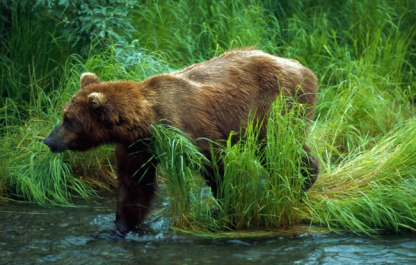 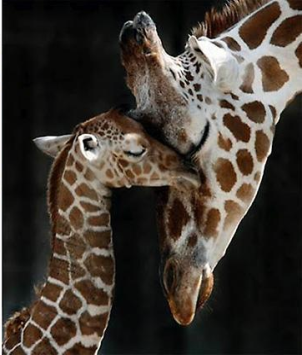 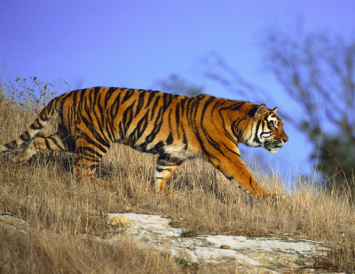 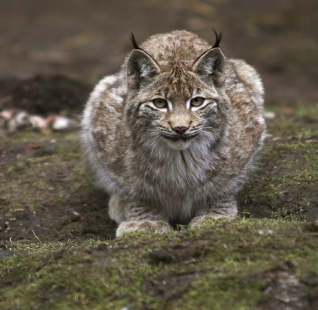 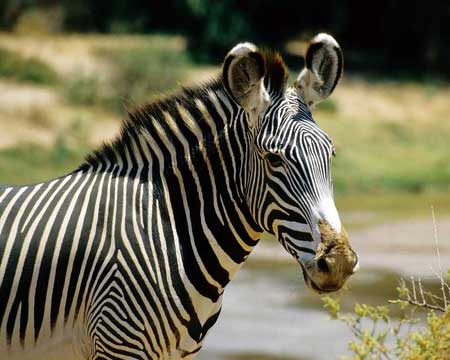 .е..е..
.о.о.о.
о.е..я.а
.а..е.а
.е..а
.е.е.о.
синий
зелёный
красный
синий
зелёный
красный
Молодцы!
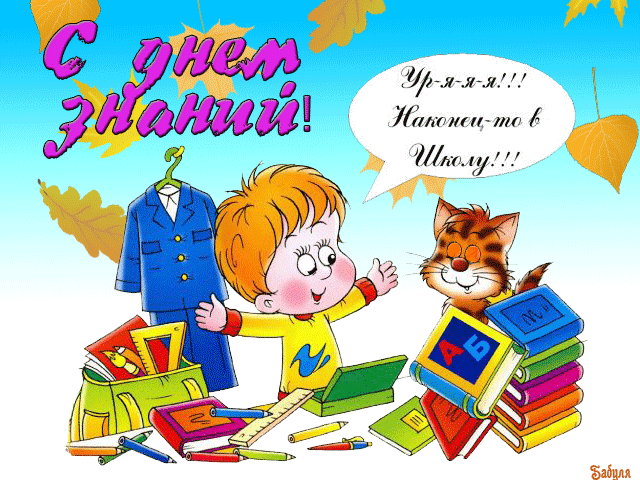 Список использованных источников:
1.Фото. Мансур Исаев.http://chel.kp.ru/daily/25924/2875434/
2. Фото. Елена Исинбаева.http://ziza.qip.ru/2012/08/09/rossijjskie_sportsmeny_na_olimpijjskikh_igrakh_v_londone_39_foto.html
3. Фото. Евгения Канаева.
http://www.uznayvse.ru/znamenitosti/евгения-канаева.html
4. Фото. Спортсмен в красно – белой форме.
http://zagony.ru/2012/08/10/rossiyskie-sportsmeny-na-olimpiyskih-igrah-v-londone-39-foto.html
5. Фото бегемота. http://www.zoopicture.ru/hippopotamus/
6. Фото коалы. http://www.zoopicture.ru/koala/
7. Фото леопарда. http://www.1zoom.ru/Животные/Леопарды/t2/1/
8. Фото обезьяны. http://www.zookaraganda.narod.ru/photoobezian.html
9. Фото пантеры. http://trinixy.ru/2008/05/20/pantery_32_shtuk.html
10. Фото медведя. http://animal-photos.ru/bears/
11. Фото носорога. http://wildportal.ru/nosorog/63_nosorog.html
12. Фото жирафа. http://lifeglobe.net/entry/3561
13. Фото тигра. http://animal-photos.ru/tigers/page/5/
14. Фото рыси. http://udivitelno.com/animals/item/125-rysi
15. Фото  слона. http://animal-photos.ru/elephants/
16. Фото  зебры. http://wildportal.ru/tropiki/42-zebra-46-foto.html
17. Картинка « С Днём Знаний». http://bestgif.ru/photo/1_sentjabrja_den_znanij/animashki_s_dnem_znanij/15-0-1964